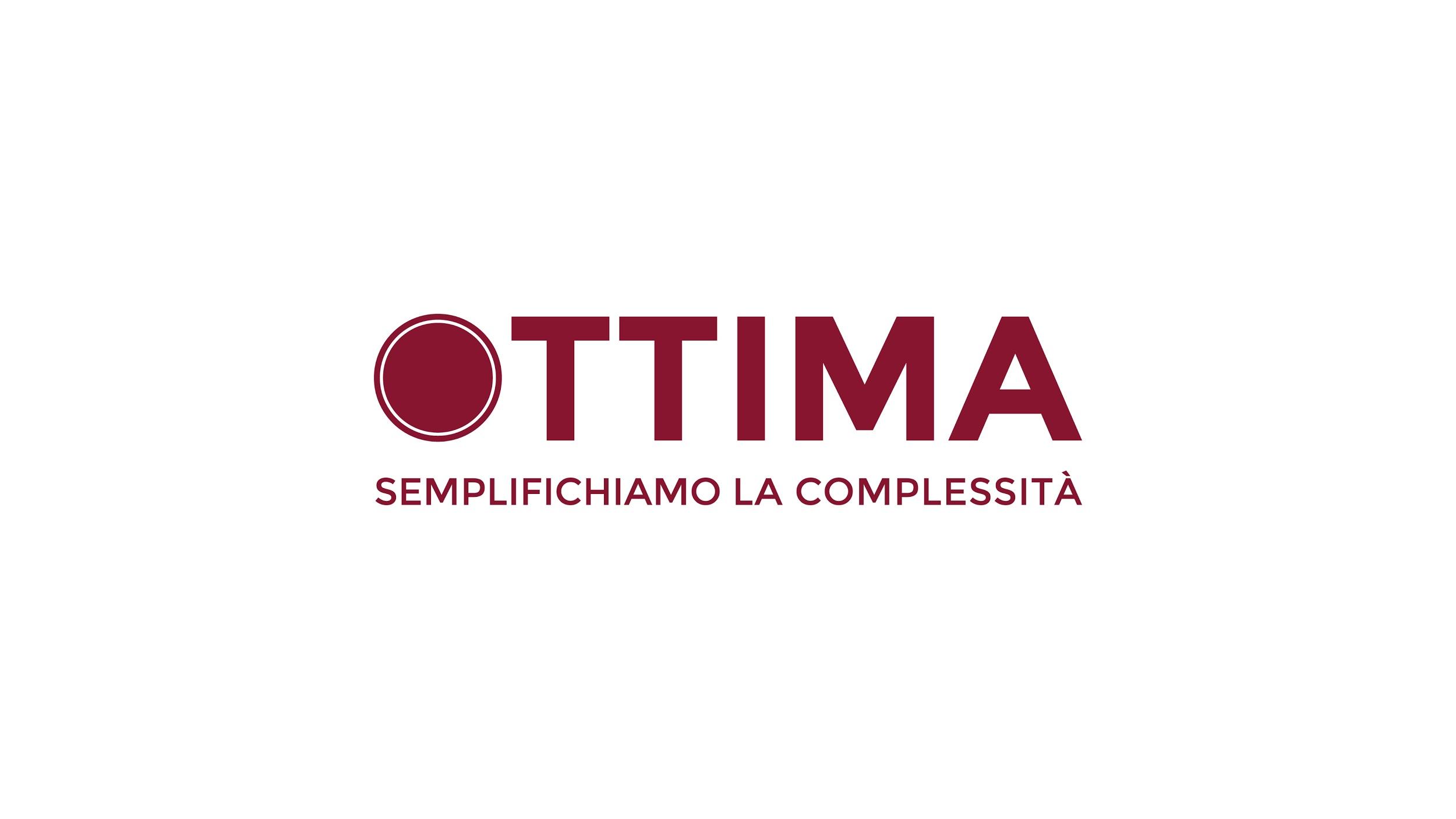 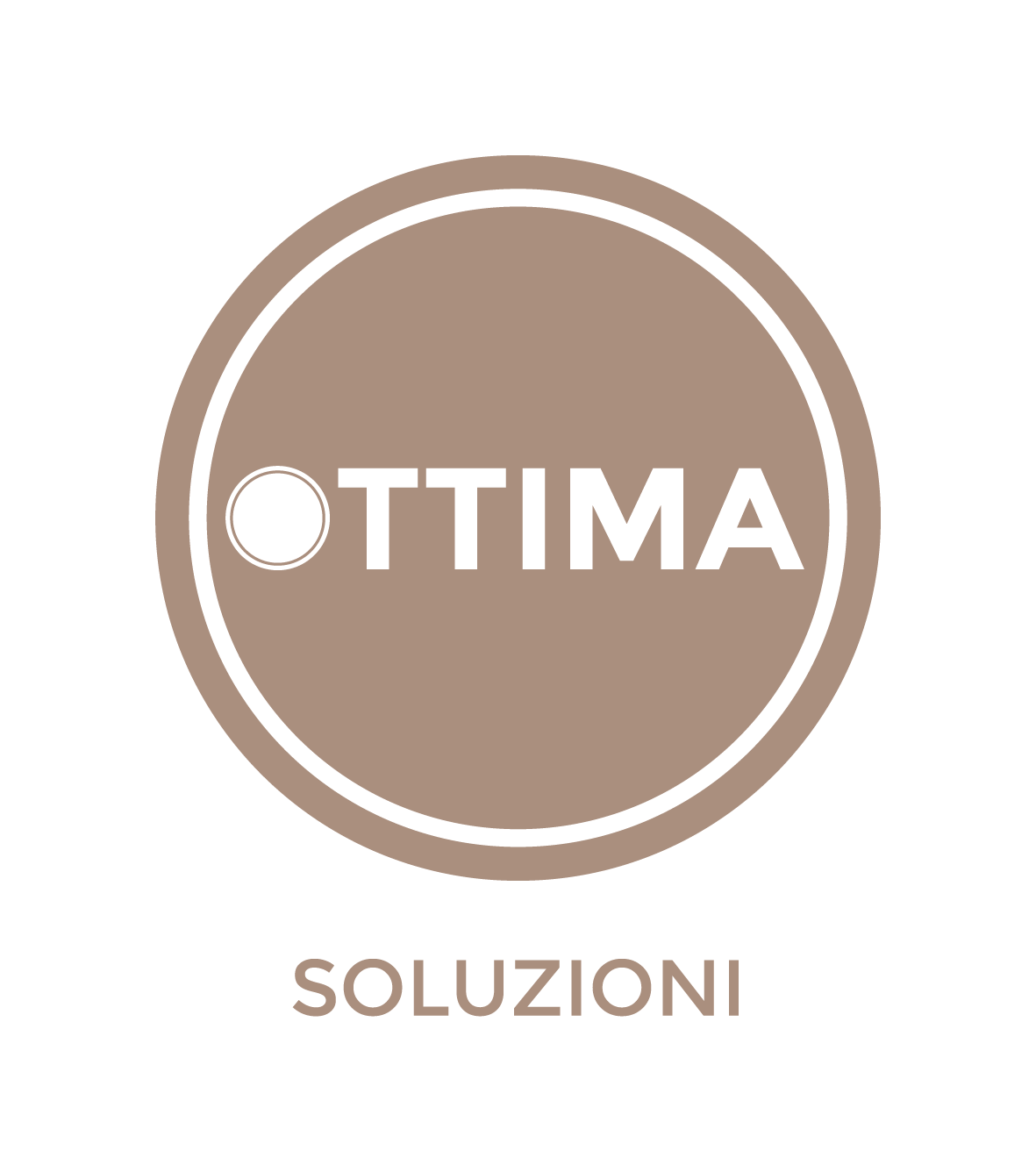 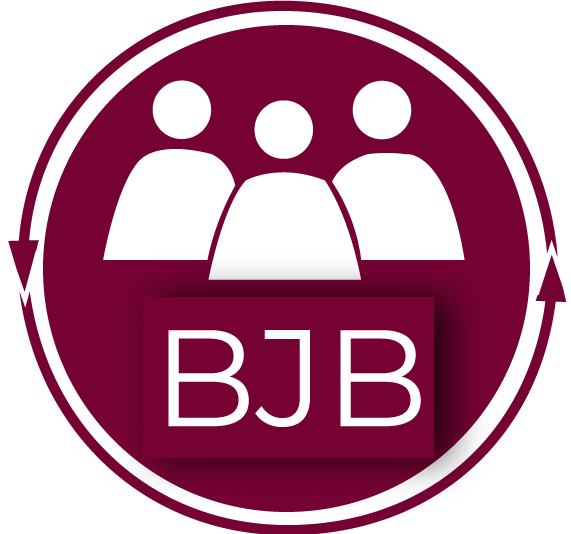 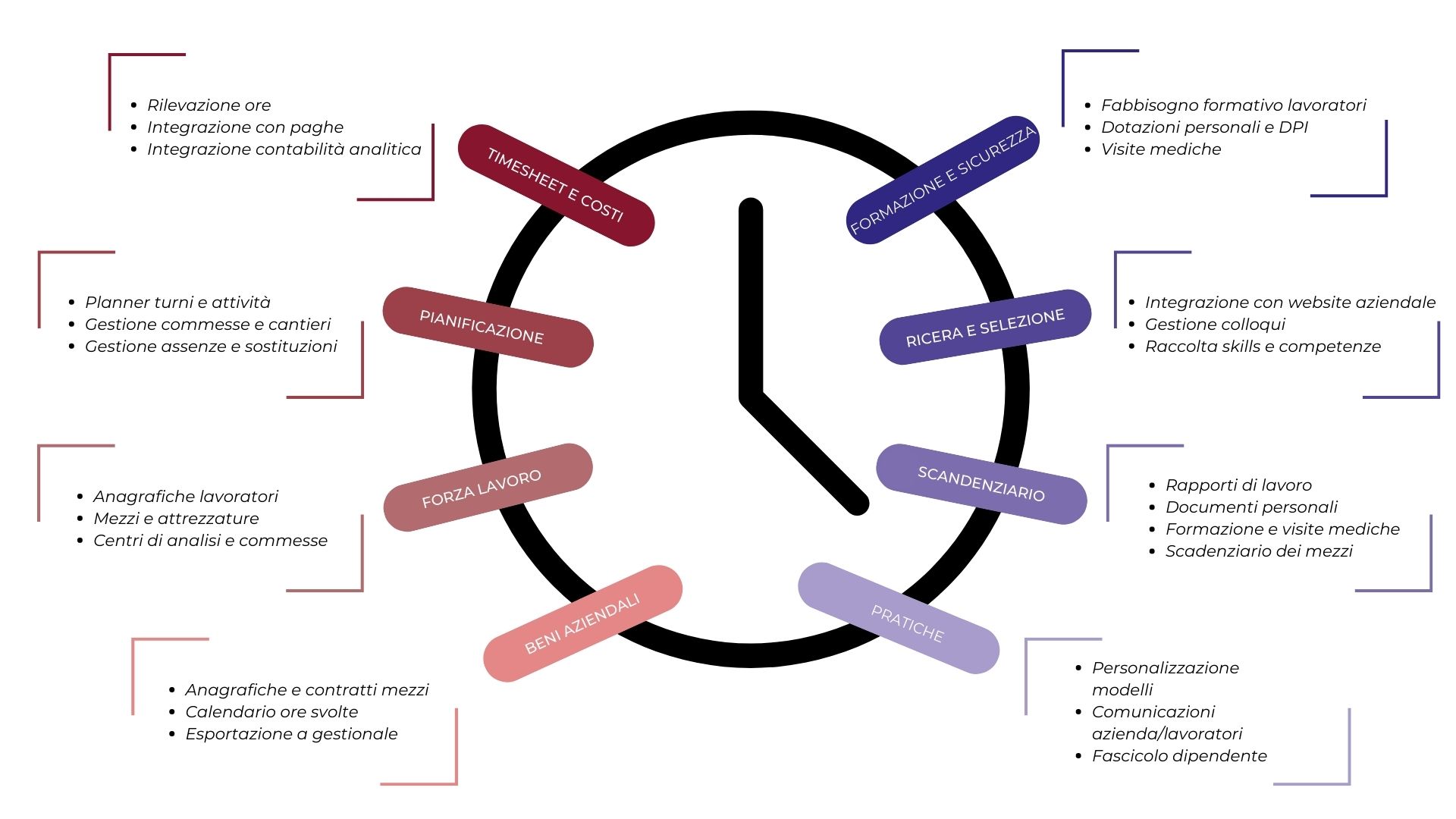 | Risorse Umane e Beni Aziendali |
ANAGRAFICHE
SOFTWARE PAGHE
La comunicazione continua con il software paghe è essenziale per avere le risorse (dati anagrafici, contratti, inquadramento lavorativo) sempre aggiornate.
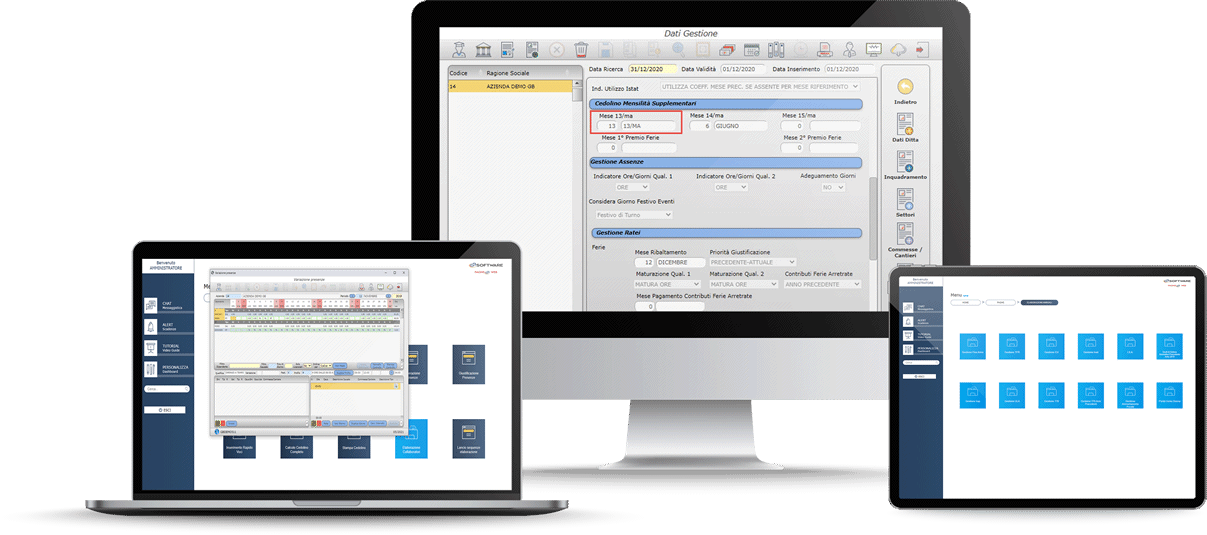 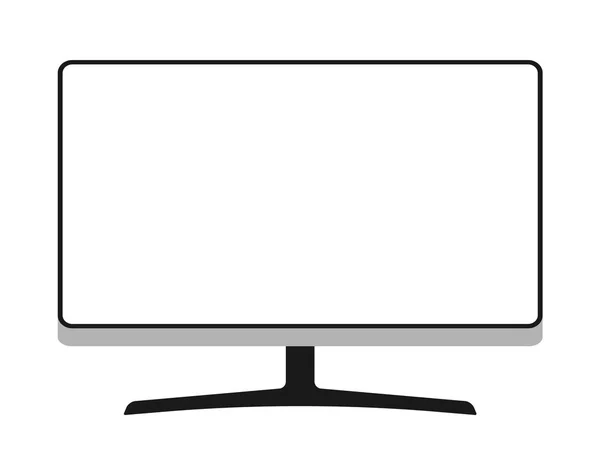 RICEVE | Organico aggiornato
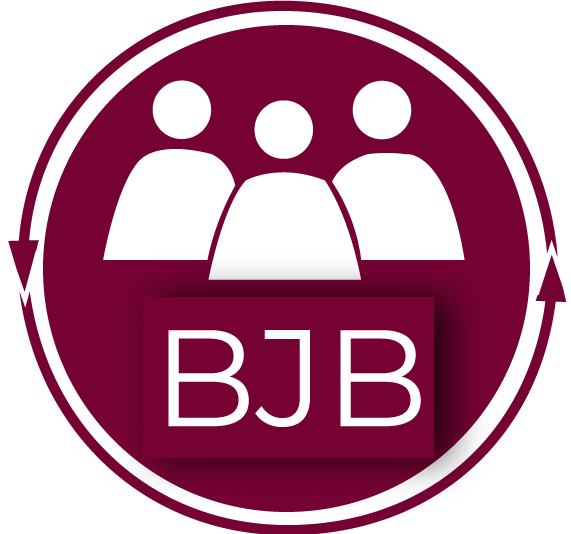 STUDIO PAGHE
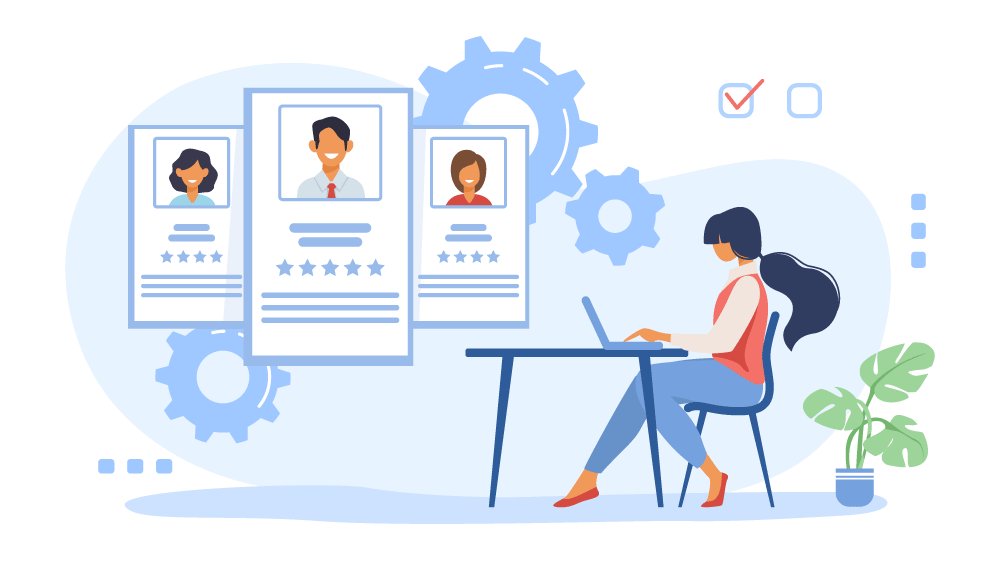 INVIA | Anagrafiche create
L’integrazione con il mondo paghe è biunivoca. A seconda del contesto aziendale, BJB può acquisire report excel o essere aggiornato manualmente e creare a sua volta dei report.
| Risorse Umane e Beni Aziendali |
DOCUMENTI
Gestione di tutti i documenti personali del lavoratore e documenti relativi al rapporto di lavoro.
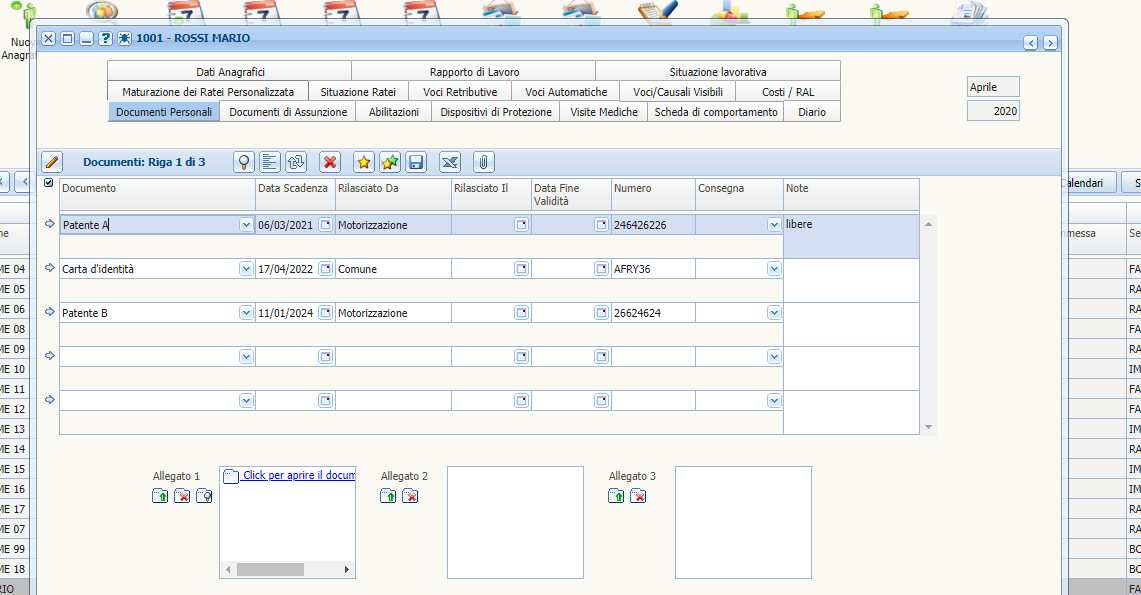 | Risorse Umane e Beni Aziendali |
APP | DOCUMENTI
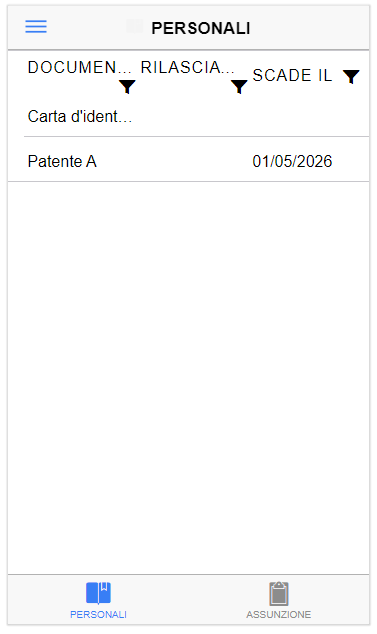 Lista dei propri documenti personali e di assunzione.
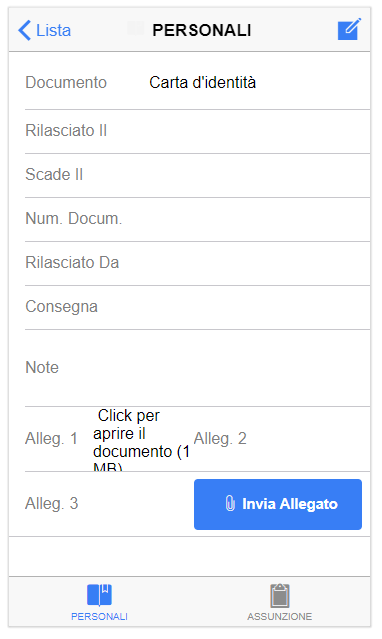 Carica un nuovo allegato e attendi che sia validato dal responsabile.
Visualizza la lista di tutti i documenti caricati ed il loro stato.
Visualizzala lista delle scadenze dei documenti.
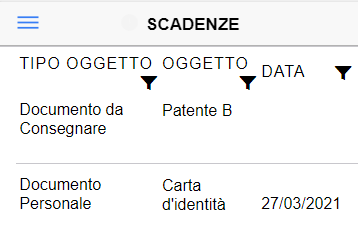 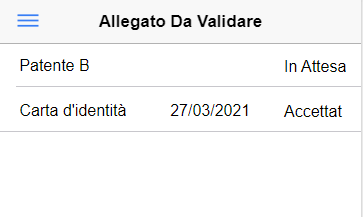 FORMAZIONE LAVORATORI
| Risorse Umane e Beni Aziendali |
Gestione formazione (obbligatoria e non obbligatoria).
Registrare le ore svolte e monitorare le scadenze.
Ogni tipologia formazione inserita può contenere fino a tre allegati.
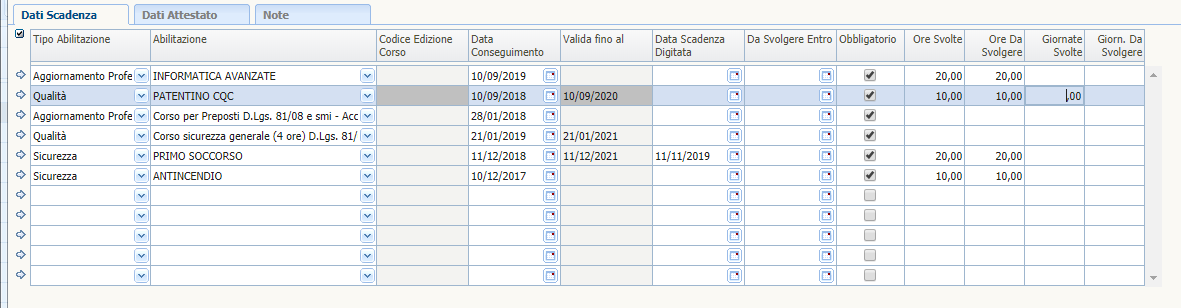 | Risorse Umane e Beni Aziendali |
SICUREZZA | Visite mediche e DPI
Gestione delle consegne dei dispositivi di protezione individuale (DPI) e creazione della ricevuta di consegna.
Archiviazione delle scadenza delle visite di idoneità e accertamenti sanitari.
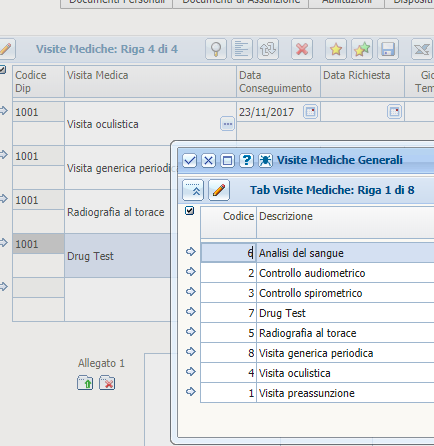 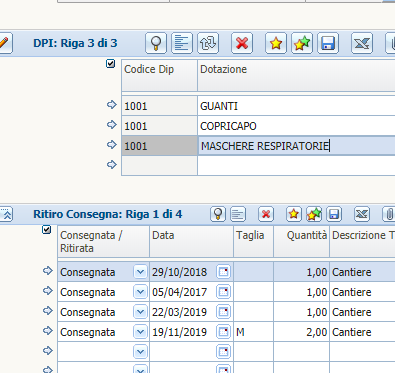 La gestione può essere assegnata ai vari responsabili (es. resp. sicurezza, resp. Magazzino, ecc..)
CURRICULUM
| Risorse Umane e Beni Aziendali |
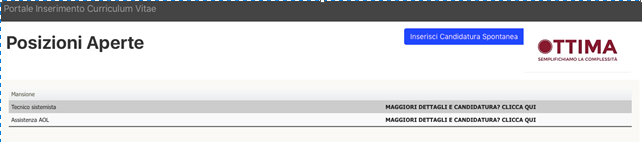 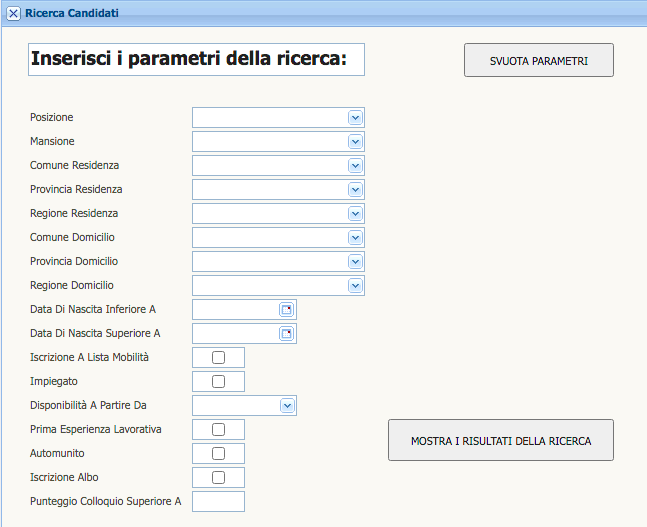 MEZZI
| Risorse Umane e Beni Aziendali |
Anagrafica mezzi con documenti collegati (Documenti anagrafici, documenti contabili, diario sinistri)
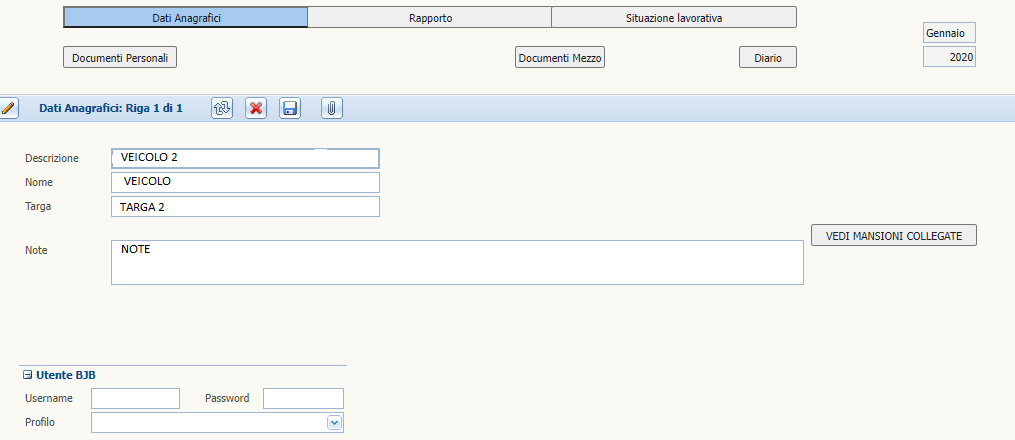 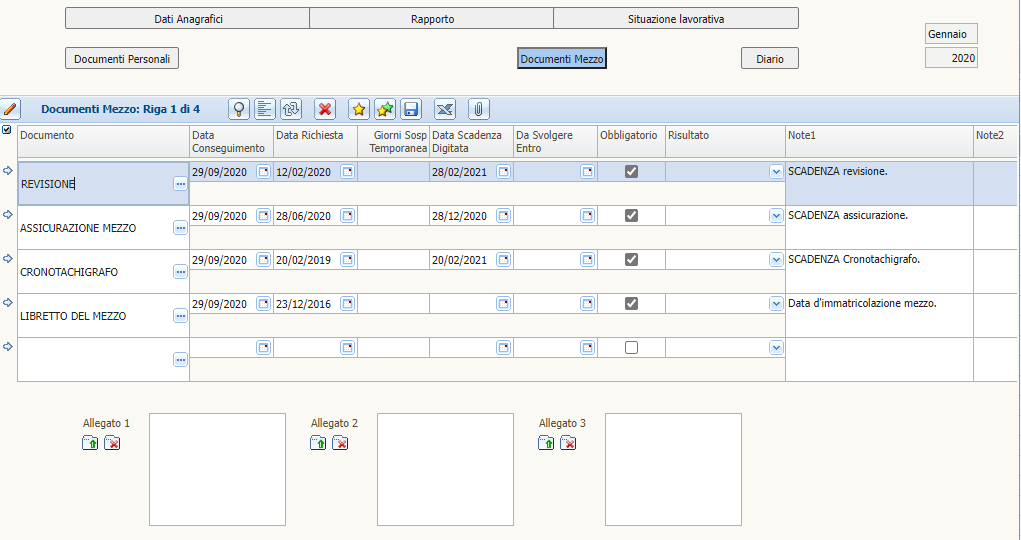 Scadenziario |Per visualizzare tutti i documenti in scadenza, in base alla profilazione dell’utente responsabile
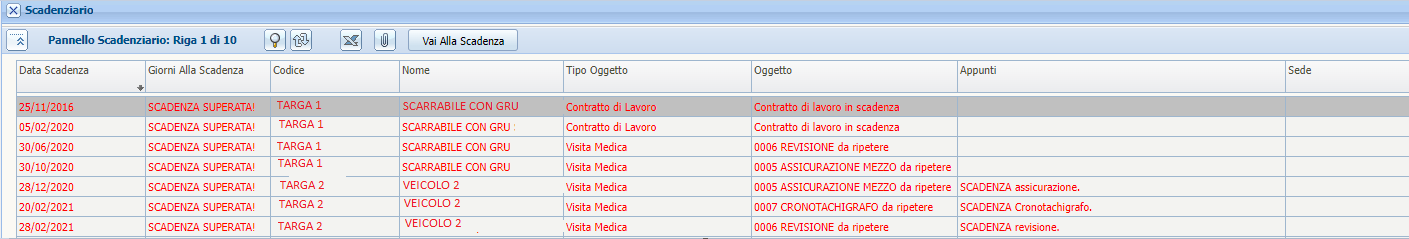 | Controllo di gestione |
ORGANIZZAZIONE AZIENDALE
Tracciare le unità dell’organizzazione come aree e reparti, questo permette di creare una struttura gerarchica anche fra gli utenti BJB.
| Controllo di gestione |
PIANIFICAZIONE RISORSE
Consente di assegnare e distribuire la forza lavoro partendo dalle ore lavorabili di ogni risorsa in organico e determinare le ore definitive da consuntivare su commessa/cliente.
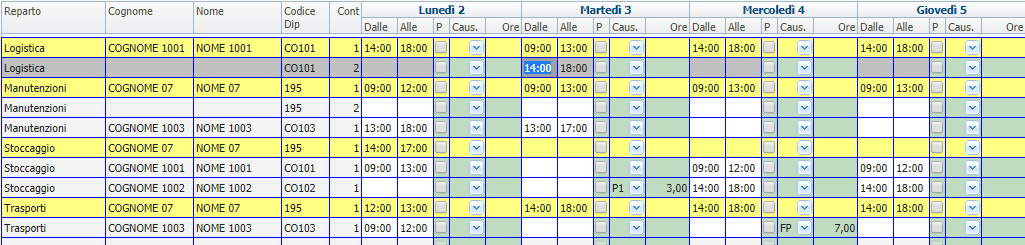 CONSUNTIVAZIONE ORE UOMO
| Controllo di gestione |
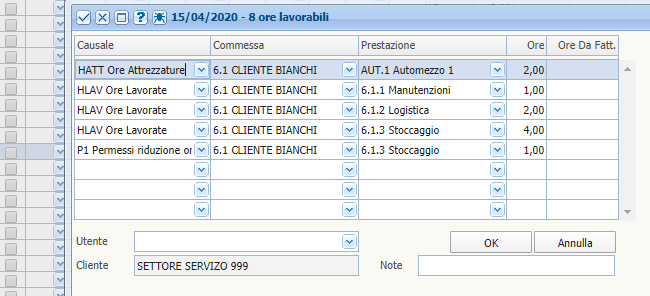 La consuntivazione delle ore lavorate può realizzarsi in diversi modi: 
Conferma delle pianificazioni;
Importazione delle timbrature da APP BJB Mobile;
Importazione delle timbrature da timbratori esterni;
Compilazione dei calendari e rapportini;
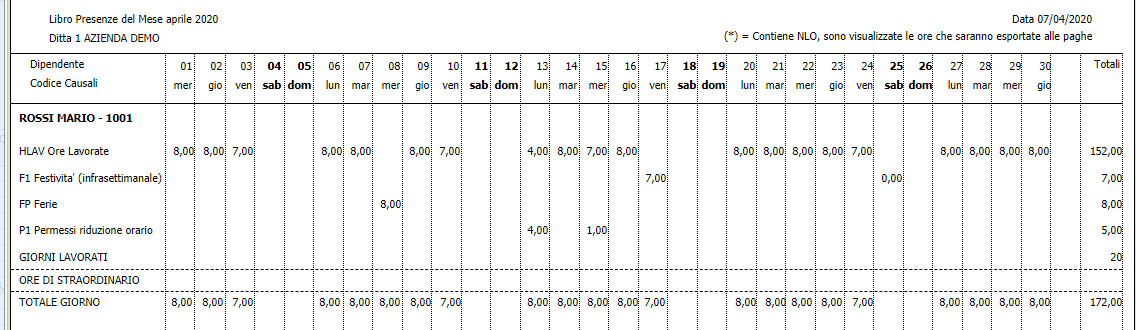 Il lavoro di consuntivazione servirà alla determinazione del libro presenze ai fini paghe e dei rapportini ai fini di contabilità analitica.
| Controllo di gestione |
APP | Timbrature
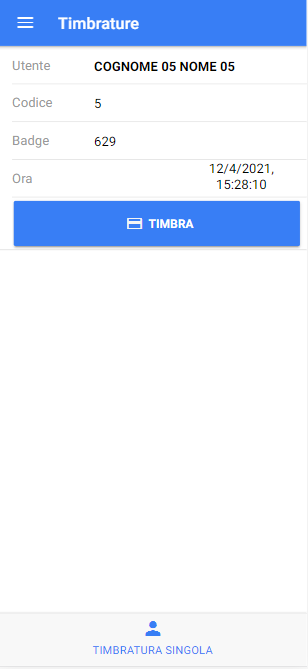 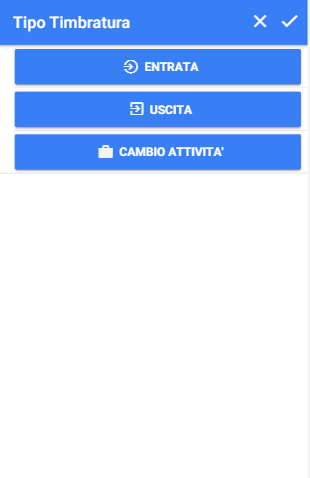 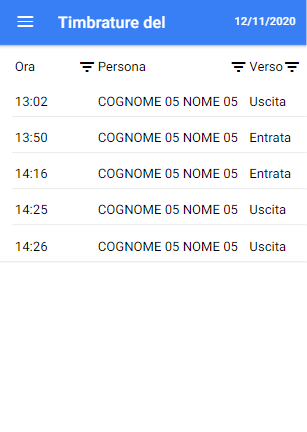 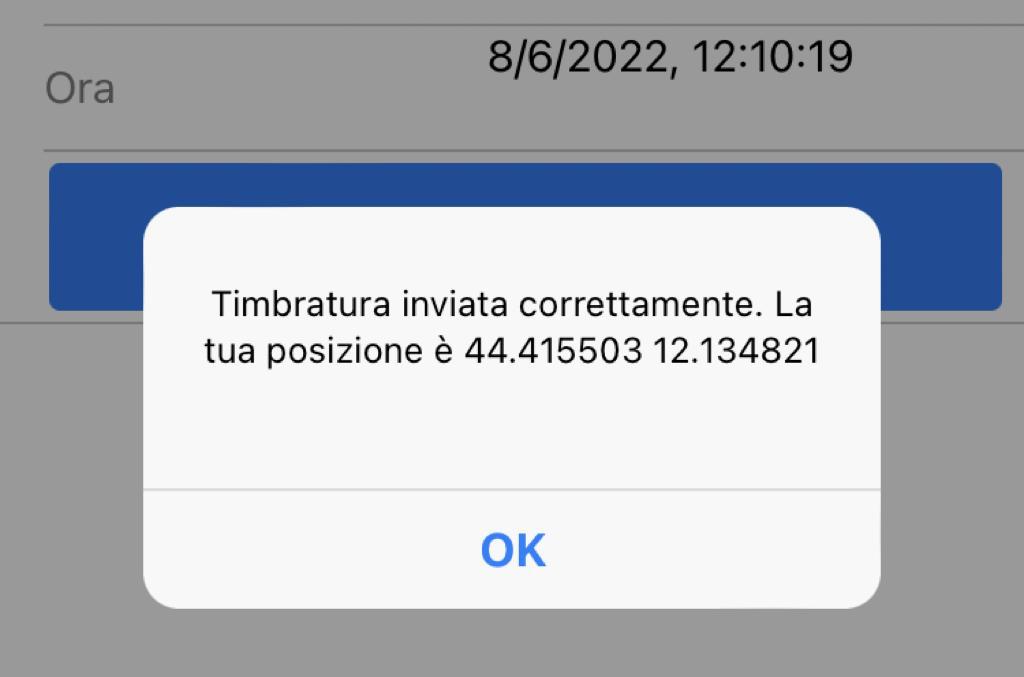 Timbrature di entrata/uscita/cambio attività, con indicato luogo di lavoro per attribuire le ore lavorate nei diversi cantieri/commesse.
Timbratura Geolocalizzata per verificare che il dipendente sia nel luogo di lavoro dichiarato.
Dettaglio timbrature effettuate in  giornata e giorno precedenti.
Note descrittive sulle timbrature.
| Controllo di gestione |
APP | Richieste ferie e permessi
Visualizzare la lista delle richieste effettuate non ancora approvate
Aggiungere nuove richieste
Visualizzare lo storico di tutte le richieste effettuate
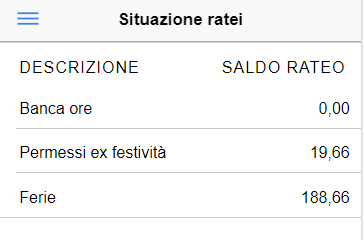 - Visualizzare il saldo dei ratei
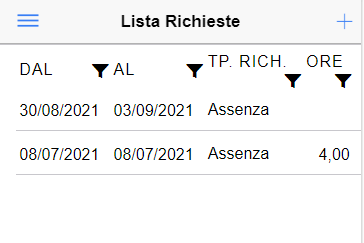 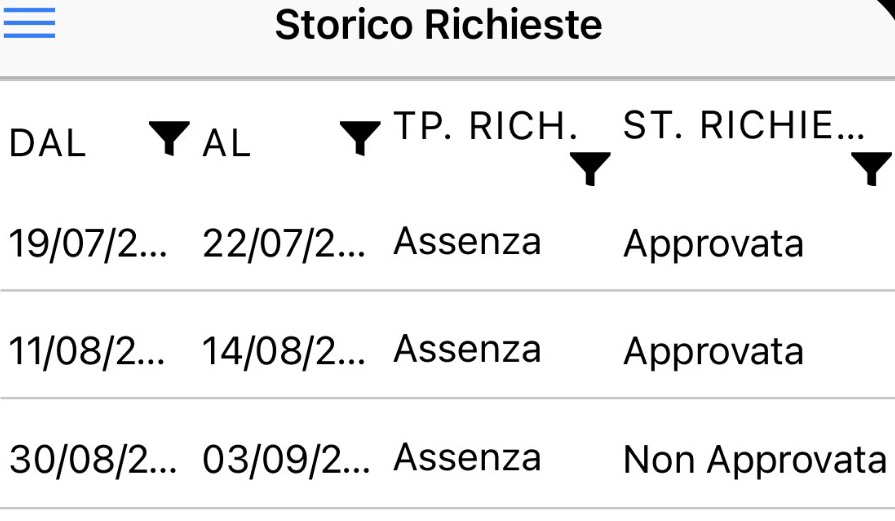 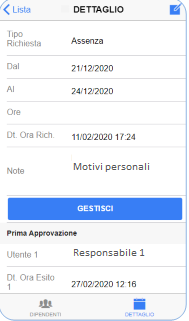 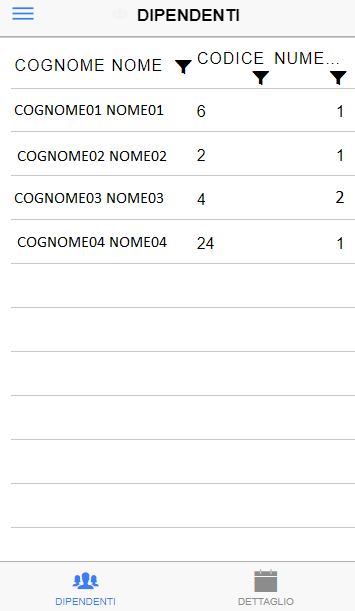 Solo per gli utenti con tipo profilo ‘Responsabile’ :
Possibilità di visualizzare la lista dei dipendenti che hanno effettuato delle richieste 
Gestire le singole richieste (approva/rifiuta/archivia)
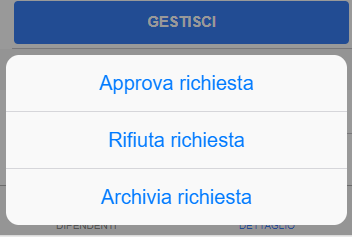 | Controllo di gestione |
Costo del personale in contabilità analitica
Dopo il lavoro di invio delle consuntivazione delle ore lavorate, Best Job Bridge può importare il costo del lavoratore appena elaborato, per compilare lo storico mensile del lavoratore:
Ore lavorate totali nel mese
Costo totale nel mese
Ore e costi suddivisi per centro di costo, prestazione lavorativa, sede, area, mansione
I dati possono poi essere esportati anche in reportistica excel con formato tabelle pivot per effettuare statistiche o da importare in Microsoft Power BI per creare analisi grafiche.
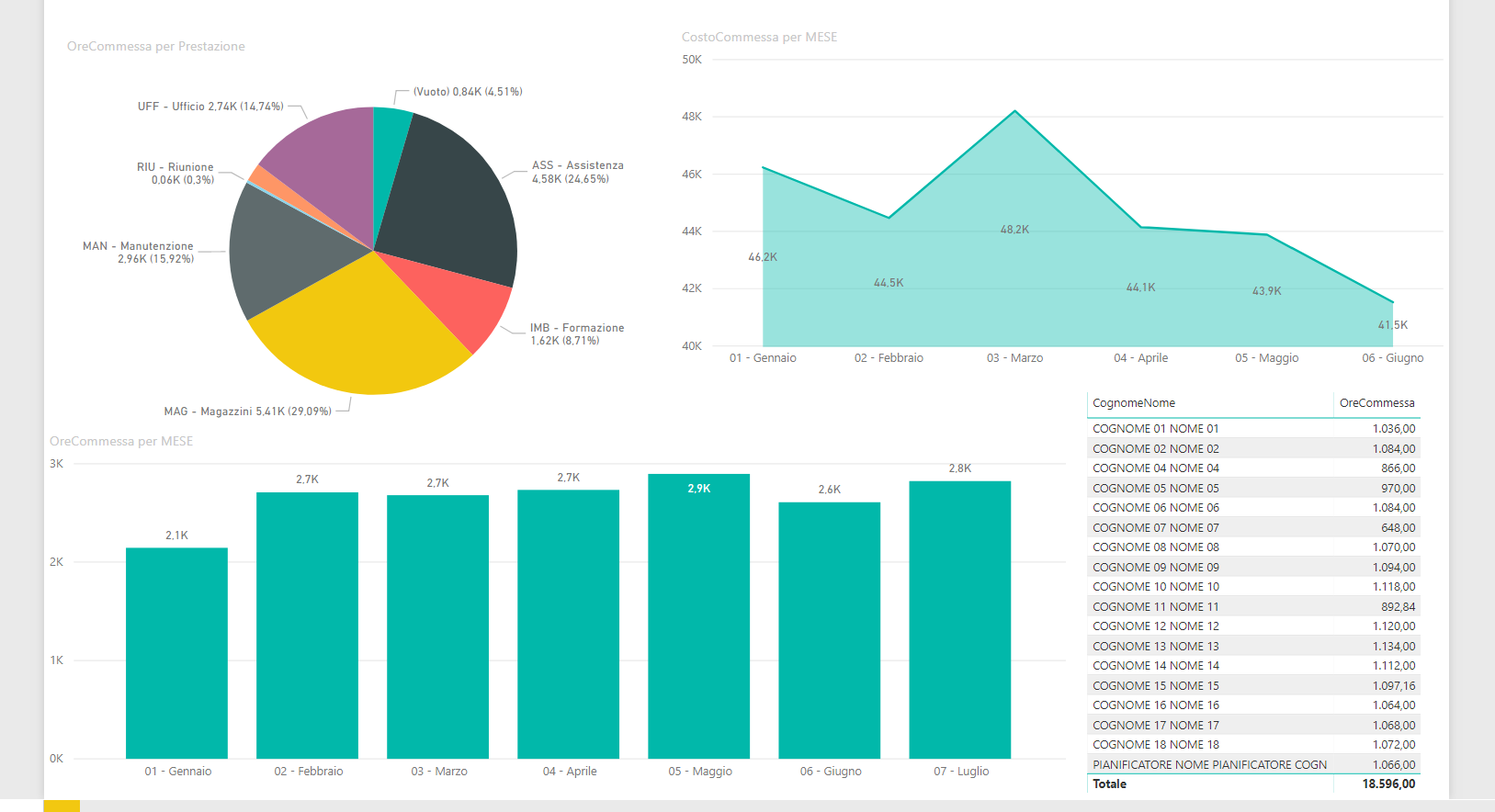 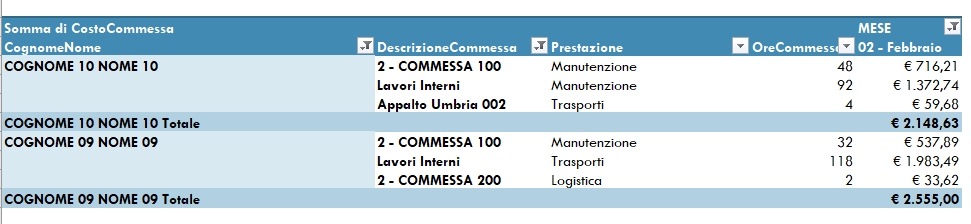 | Controllo di gestione |
Gestione mezzi
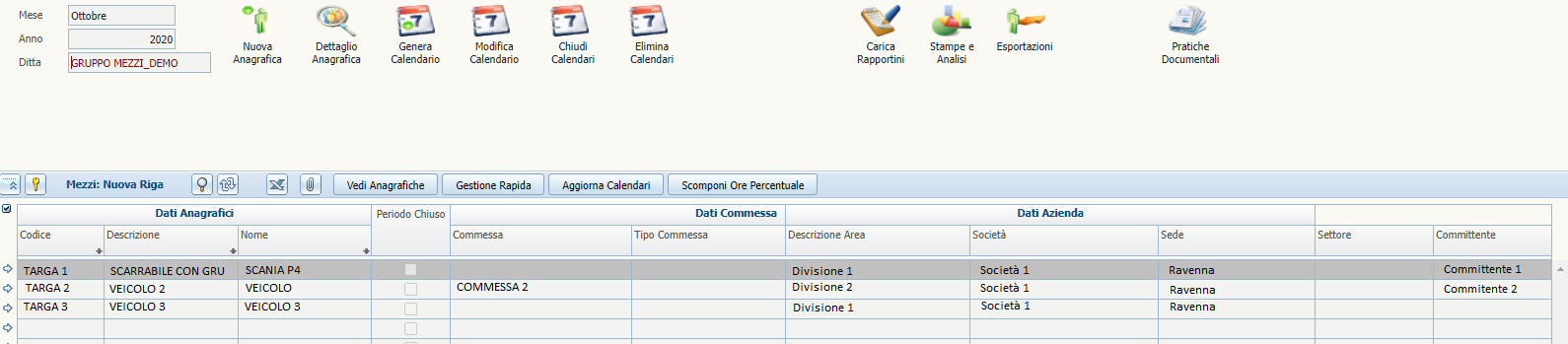 Lista anagrafica mezzi
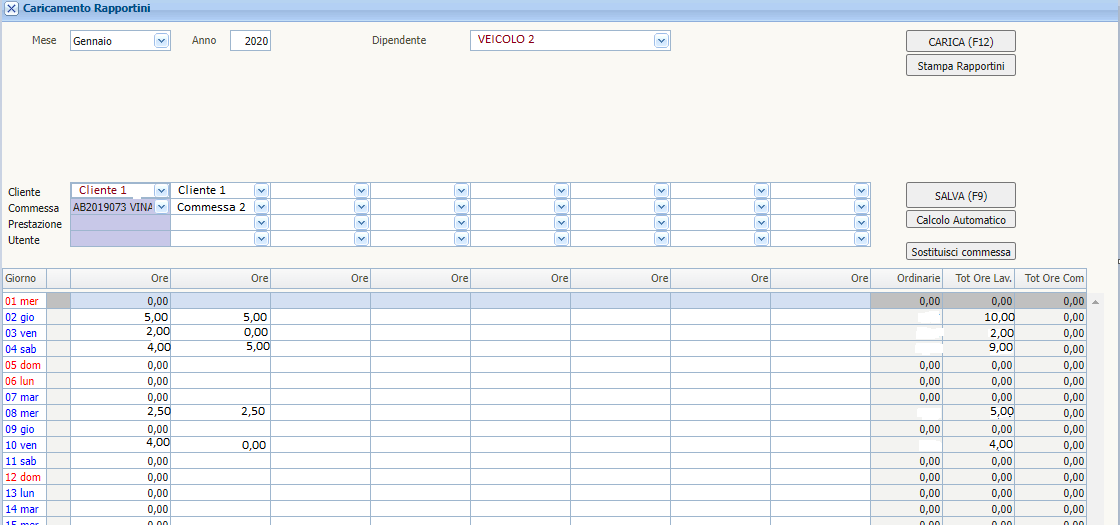 - Rilevazione delle ore lavorate dai mezzi presso i vari cantieri o clienti
- Storicizzazione dei calendari mensili del mezzo attraverso la compilazione dei rapportini
| Controllo di gestione |
Presenze utenti
- Lista anagrafiche utenti con documenti collegati e servizi attivati
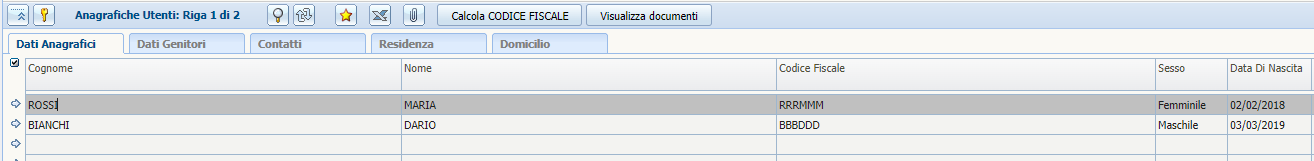 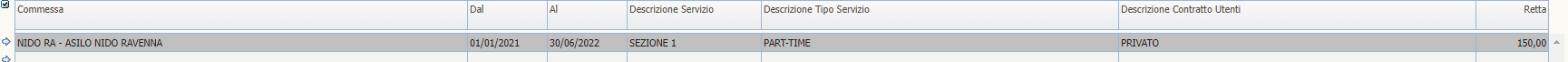 - Calendario per servizio, per visualizzare tutte le anagrafiche collegate e le presenze giorno per giorno
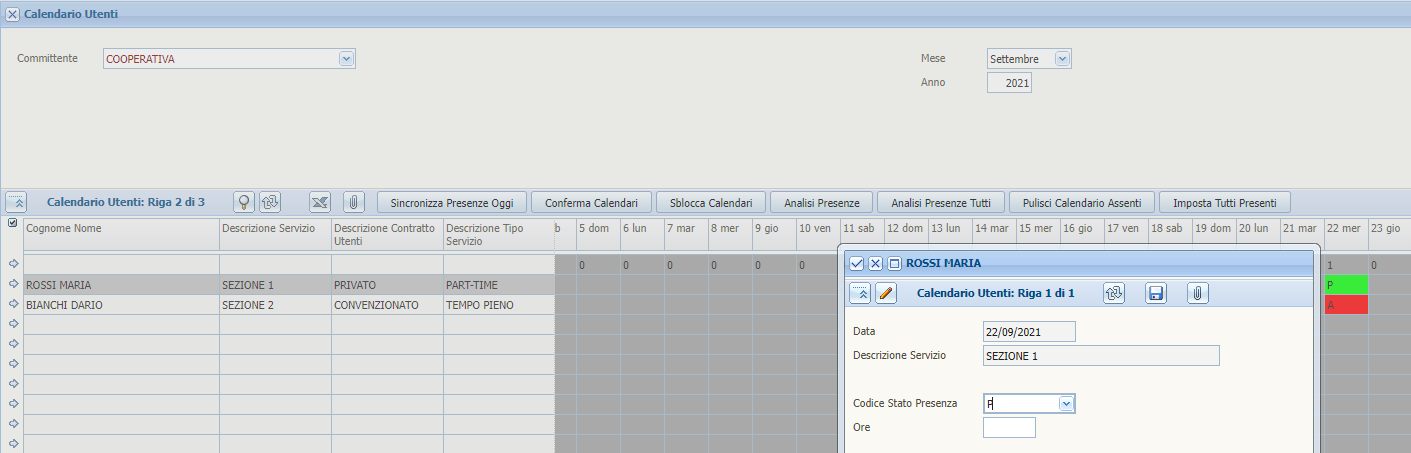 Possibilità di acquisire le presenze 
o di inserirle manualmente, 
analisi presenze per periodo
GRAZIE PER L’ATTENZIONE
OTTIMA
Ravenna | Cesena | Pesaro | Trento
0544 468582
segreteria@ottima.it
ottima.it